21-6
This work is licensed under a Creative Commons Attribution-ShareAlike 4.0 International License.
Please add this statement to all the videos you create.
English Bible quotes are from the World English Bible US, which is in the public domain.
[Speaker Notes: Ch, change title and add pics chanage list
21 Elijah
1. Elijah comes to Ahab - 1 Kings 16:28 – 17:1 (Left Top)
2. Ravens feed Elijah – 1 Kings 17:2-7 (Center Top)
3. Elijah and the widow – 1 Kings 17:8-24 (Right Top)
4. Mt. Carmel – 1 Kings 18:17-40 (Right Center)
5. Rain comes – 1 kings 18:41-46 (Right Bottom)
6. Elisha called – 1 Kings 19:19-21 (Left Bottom)
7. Elijah taken up to Heaven - 2 Kings 2:1-13 (Left Center)]
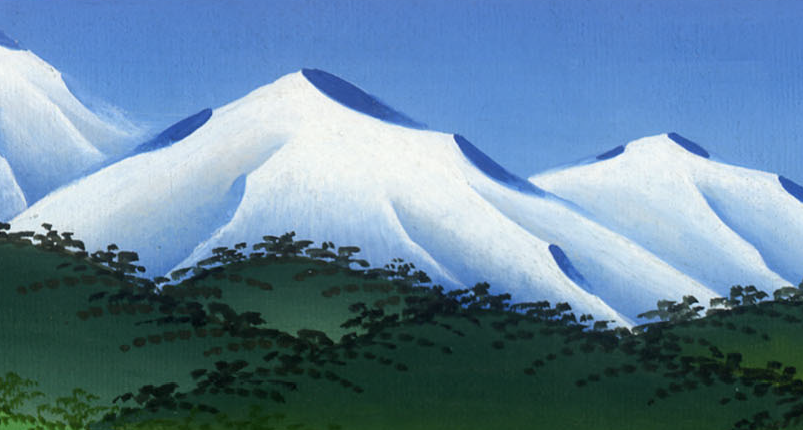 Elijah Runs Away to Mount Horeb – 
1 Kings 19:1-8
Elijah Runs Away to Mount Horeb – 1 Kings 19:1-8
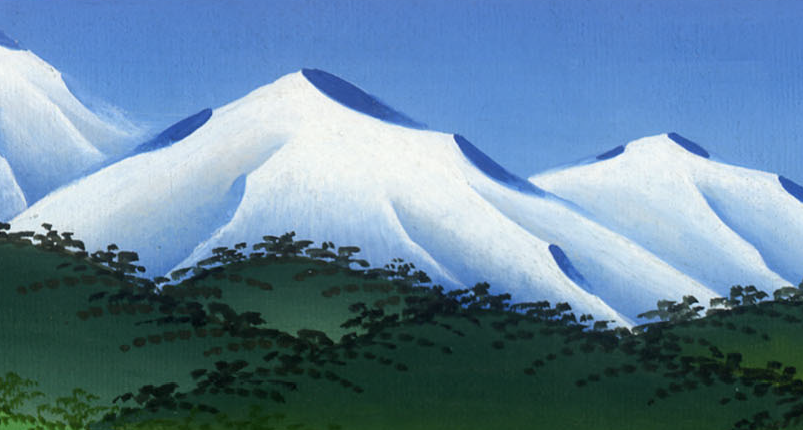 Elijah Runs Away to Mount Horeb – 
1 Kings 19:1-8
1Ahab told Jezebel all that Elijah had done, and how he had killed all the prophets with the sword.
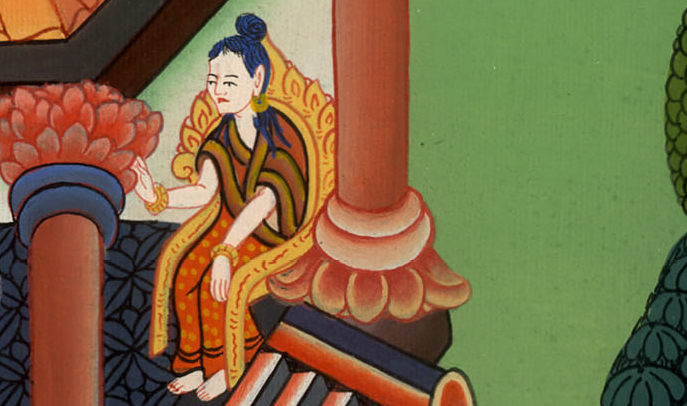 1 Kings 19:1
2Then Jezebel sent a messenger to Elijah, saying, “So let the gods do to me, and more also, if I don’t make your life as the life of one of them by tomorrow about this time!”
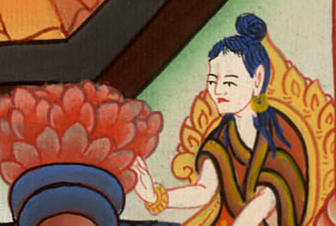 1 Kings 19:2
3When he saw that, he arose and ran for his life, and came to Beersheba, which belongs to Judah, and left his servant there.
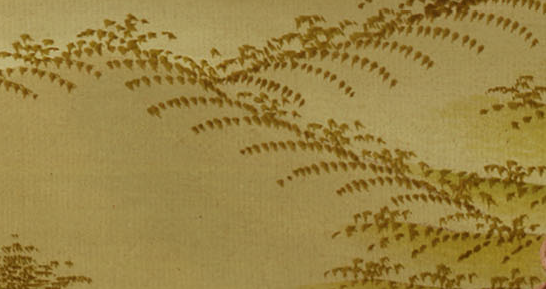 1 Kings 19:3
4But he himself went a day’s journey into the wilderness, and came and sat down under a juniper tree. Then he requested for himself that he might die, and said, “It is enough. Now, O Yahweh, take away my life; for I am not better than my fathers.”
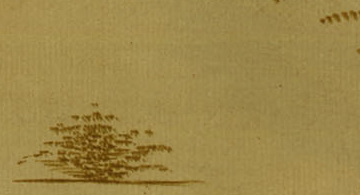 1 Kings 19:4
5He lay down and slept under a juniper tree; and behold, an angel touched him, and said to him, “Arise and eat!”
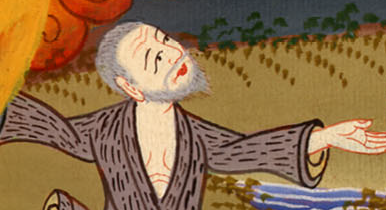 1 Kings 19:5
6He looked, and behold, there was at his head a cake baked on the coals, and a jar of water. He ate and drank, and lay down again.
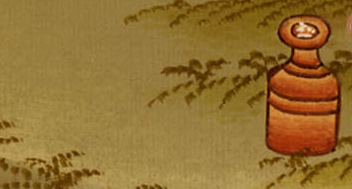 1 Kings 19:6
7Yahweh’s angel came again the second time, and touched him, and said, “Arise and eat, because the journey is too great for you.”
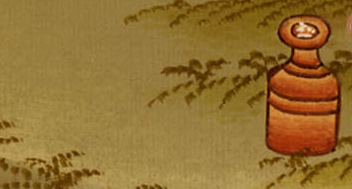 1 Kings 19:7
8He arose, and ate and drank, and went in the strength of that food forty days and forty nights to Horeb, God’s Mountain.
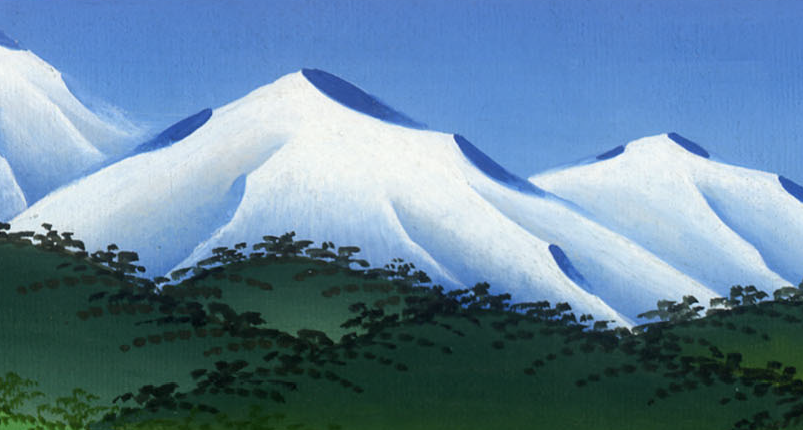 1 Kings 19:8